Faculty Development Series
Setting Expectations






Pediatrics Lunch and Learn
June 28, 2019
Lisa L. Willett MD MACM
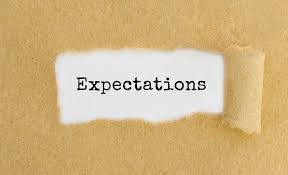 True Story
My assignment: 


Write an essay about a time you felt you made a positive impact on a learner
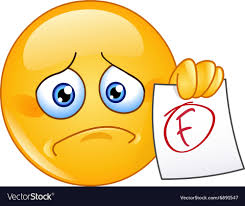 Our goal as educators
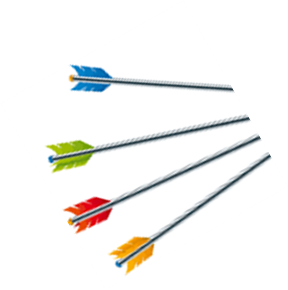 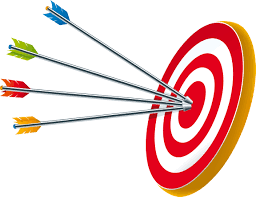 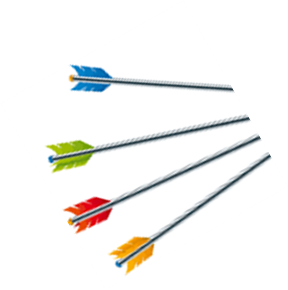 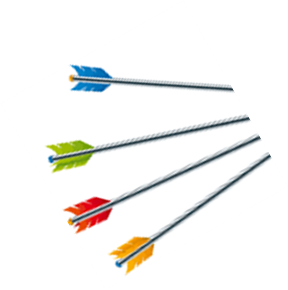 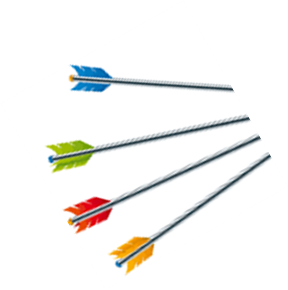 Setting Expectations
?
Who does?
Why?
Start with the end in mind!
Expectations Matter
Without them – aiming at the wrong target

Most will meet expectations, if clearly identified

Time efficient

Less frustration

Can be molded with feedback

Achieve the outcome you desire
A little storming…
Brainstorm
List as many categories, specifics instructions or values you believe you need to share with your learners at the beginning of your ward, consult, clinic or classroom time.
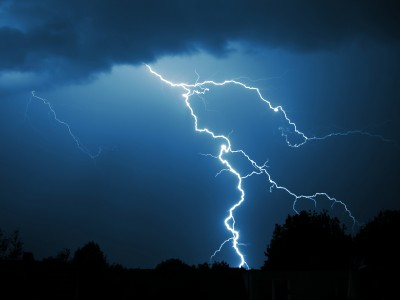 Assignment
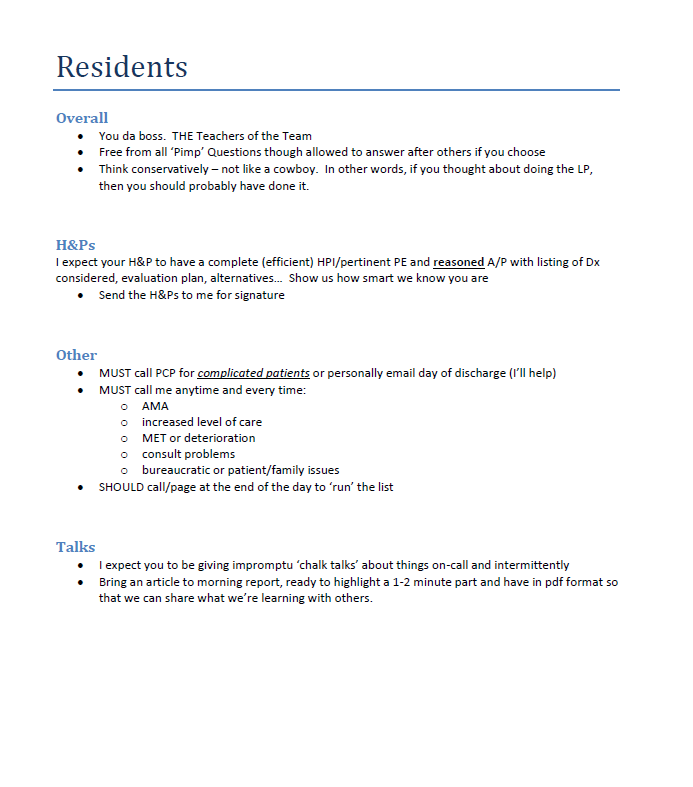 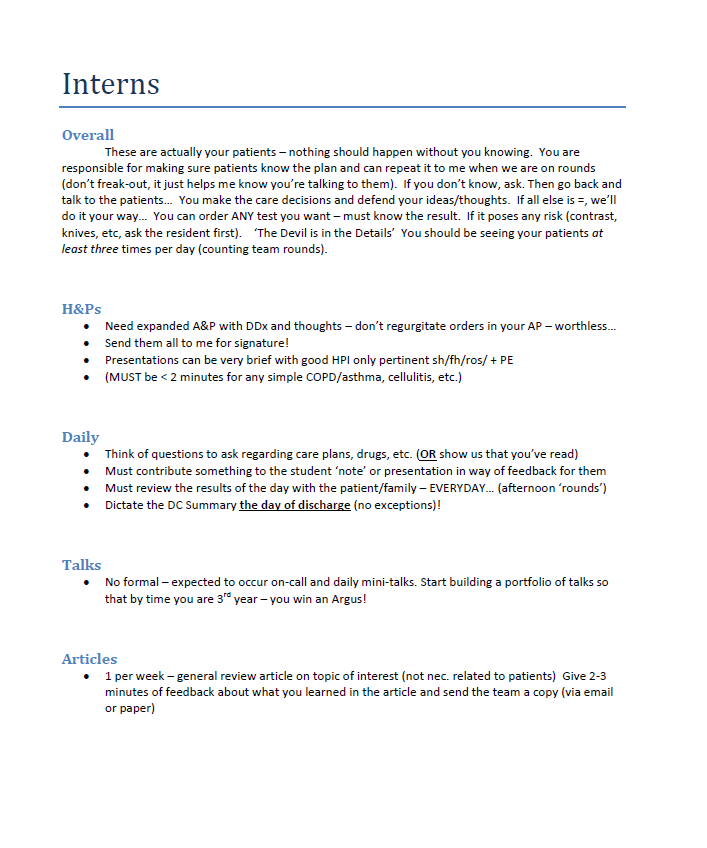 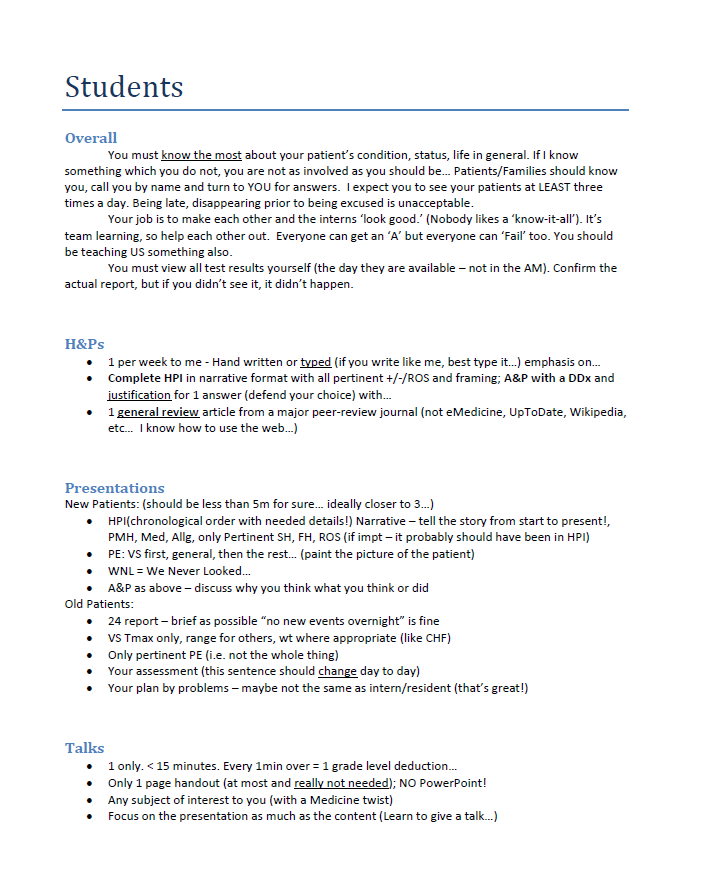 Objectives were…
By the end of this session, you will be able to:
Discuss the importance of setting expectations for all participants 
Create a document describing their expectations for learners on clinical rotations.
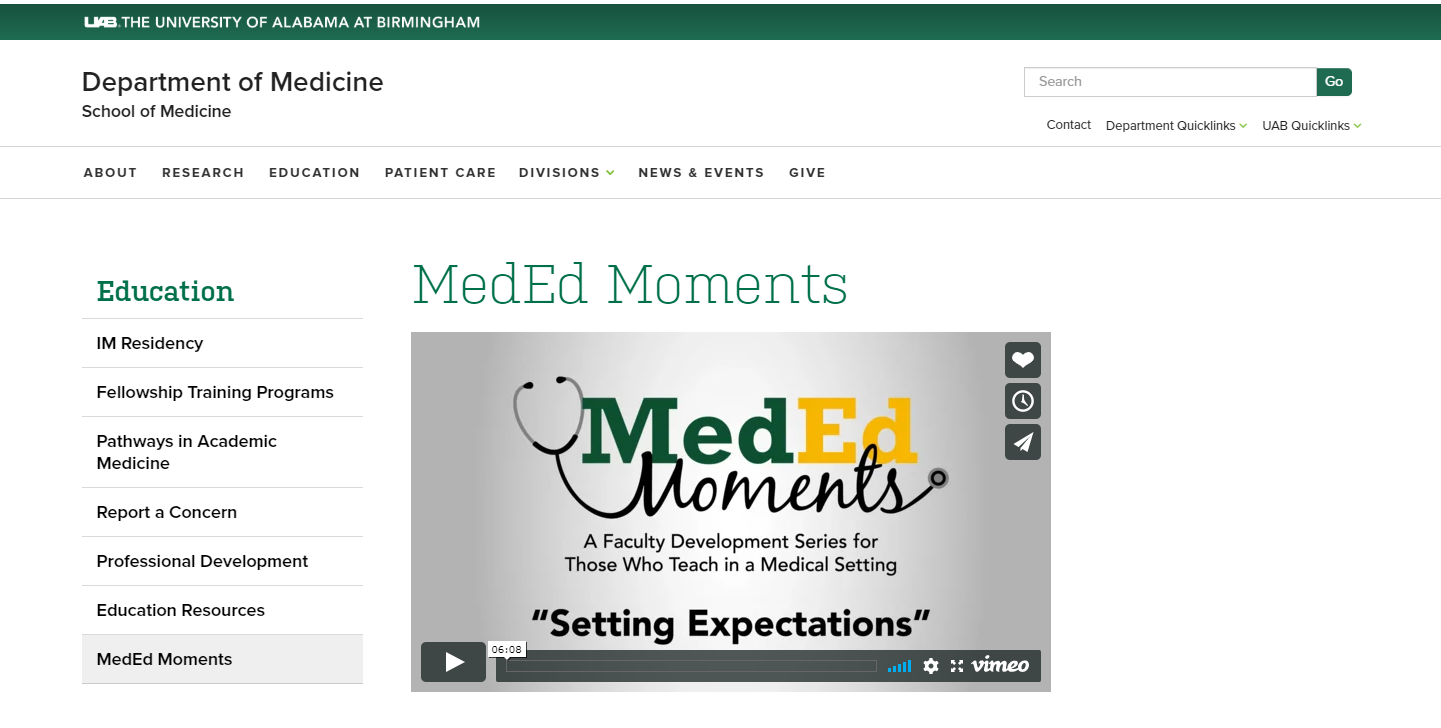